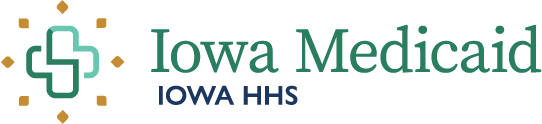 2024 Town Hall Survey
Member Town Hall
January 4, 2024
1
Mode
2
How did you learn about the Medicaid town halls?
3
Topics of Interest
4
Topic Comments
5
What would you like to see at Town Halls in 2024?
6
Town Hall Overall Rating
7
Questions?
8